Desafío:
Storyboard
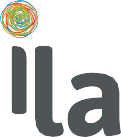 ilab.net/itools